N.B. Già U7 e U24 contenevano espressioni per dare e ricevere oggetti e azioni.
Se chi parla riceve da un superiore qualcosa, si utilizza いただきます anziché もらいます per indicare l’atto di ricevere questo oggetto o questo favore
第41課
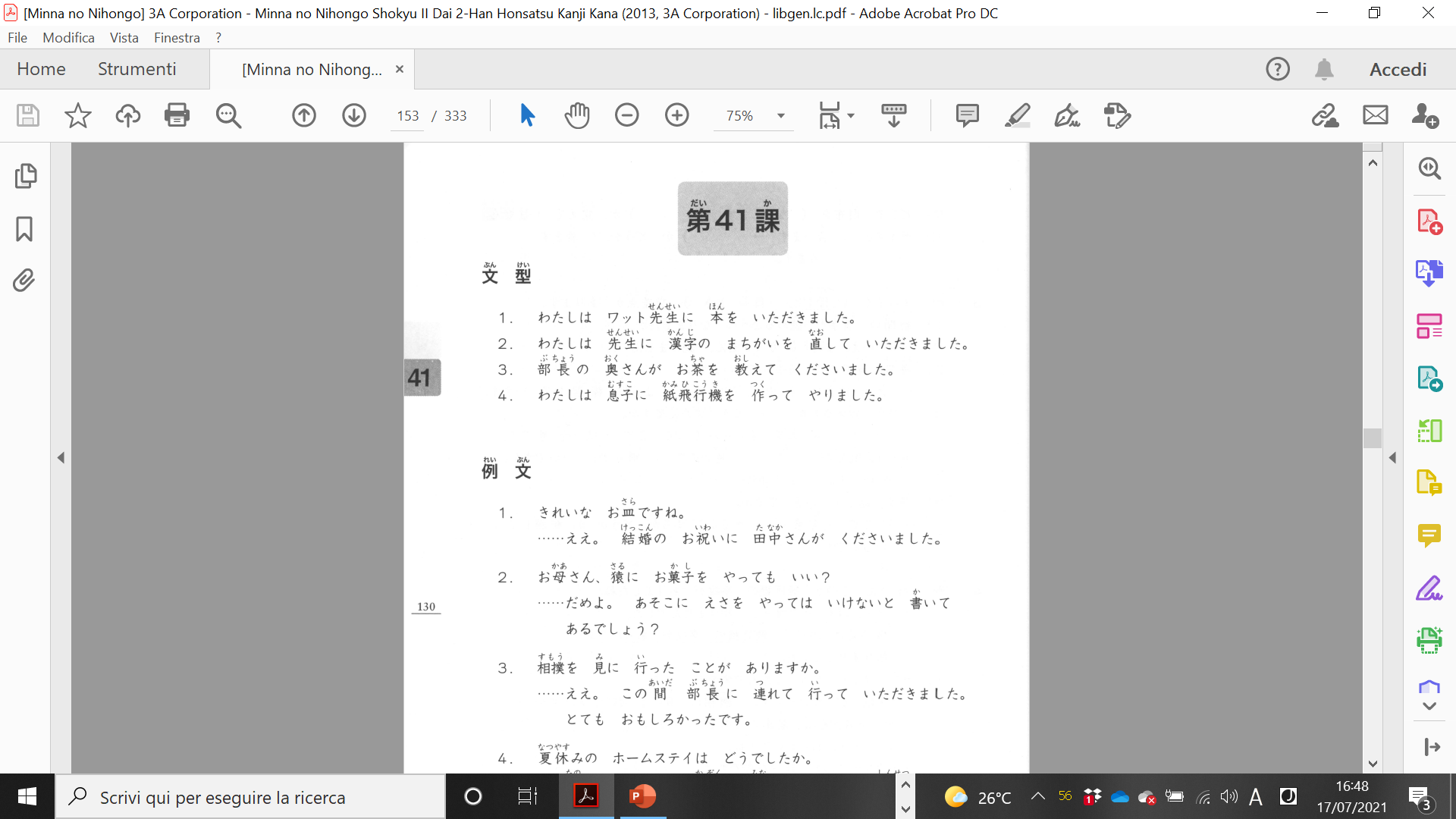 Quando il parlante dà a persone a lui inferiori o ad animali o piante qualcosa, si dovrebbe utilizzare   やりますIn realtà, se il ricevente è un essere umano, si tende a usare al suo posto il più cortese あげます
Se un superiore concede a chi parla qualcosa, si utilizza くださいます al posto di くれます per indicare l’atto di concedere questo oggetto o questo favore
N.B. Se voglio specificare in qualità di cosa ho ricevuto qualcosa, utilizzerò 
In qualità diにNをV
Vてくださいませんか è una richiesta più cortese di Vてください e meno di Vていただけませんか
Lessico
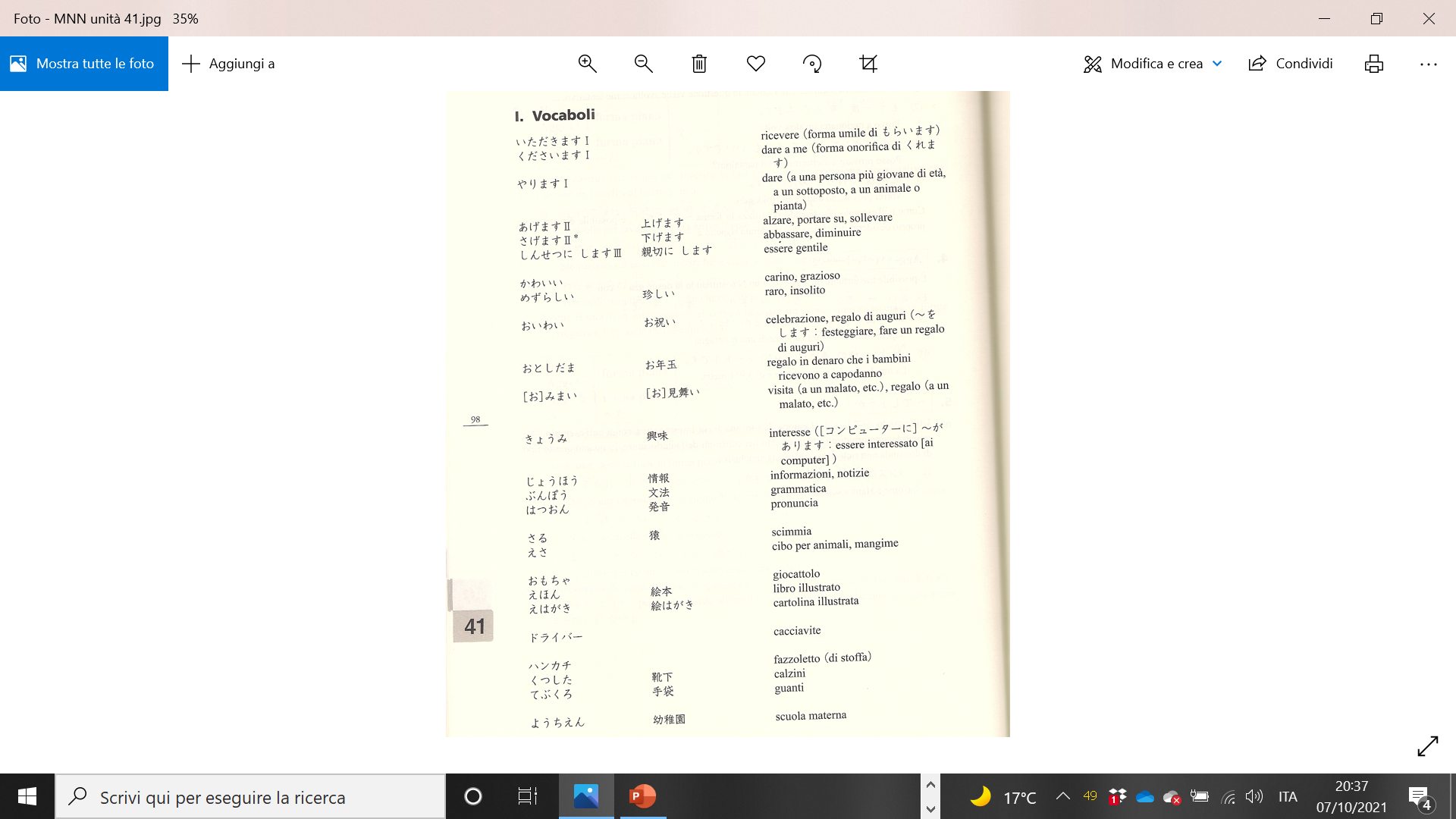 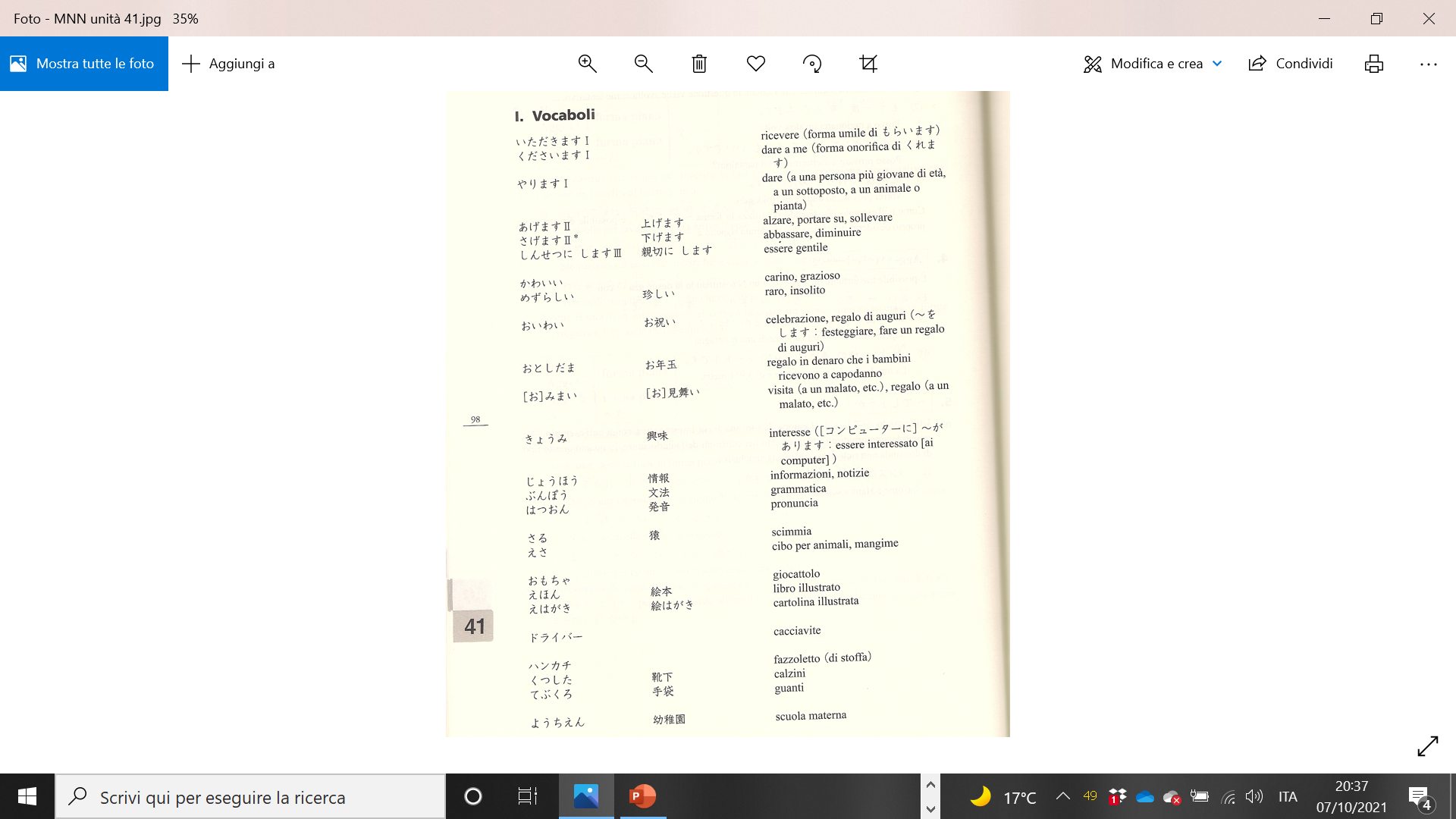 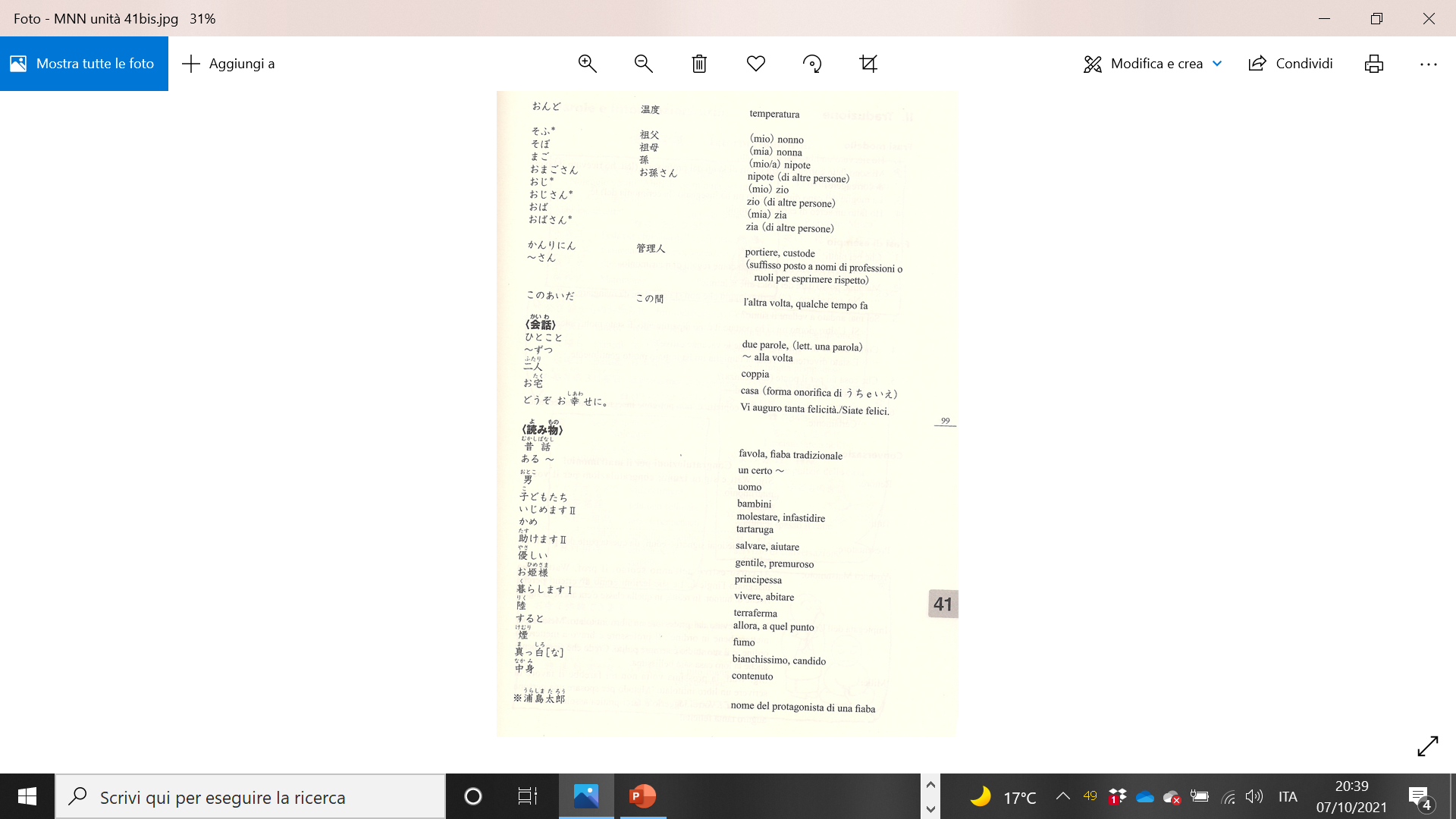 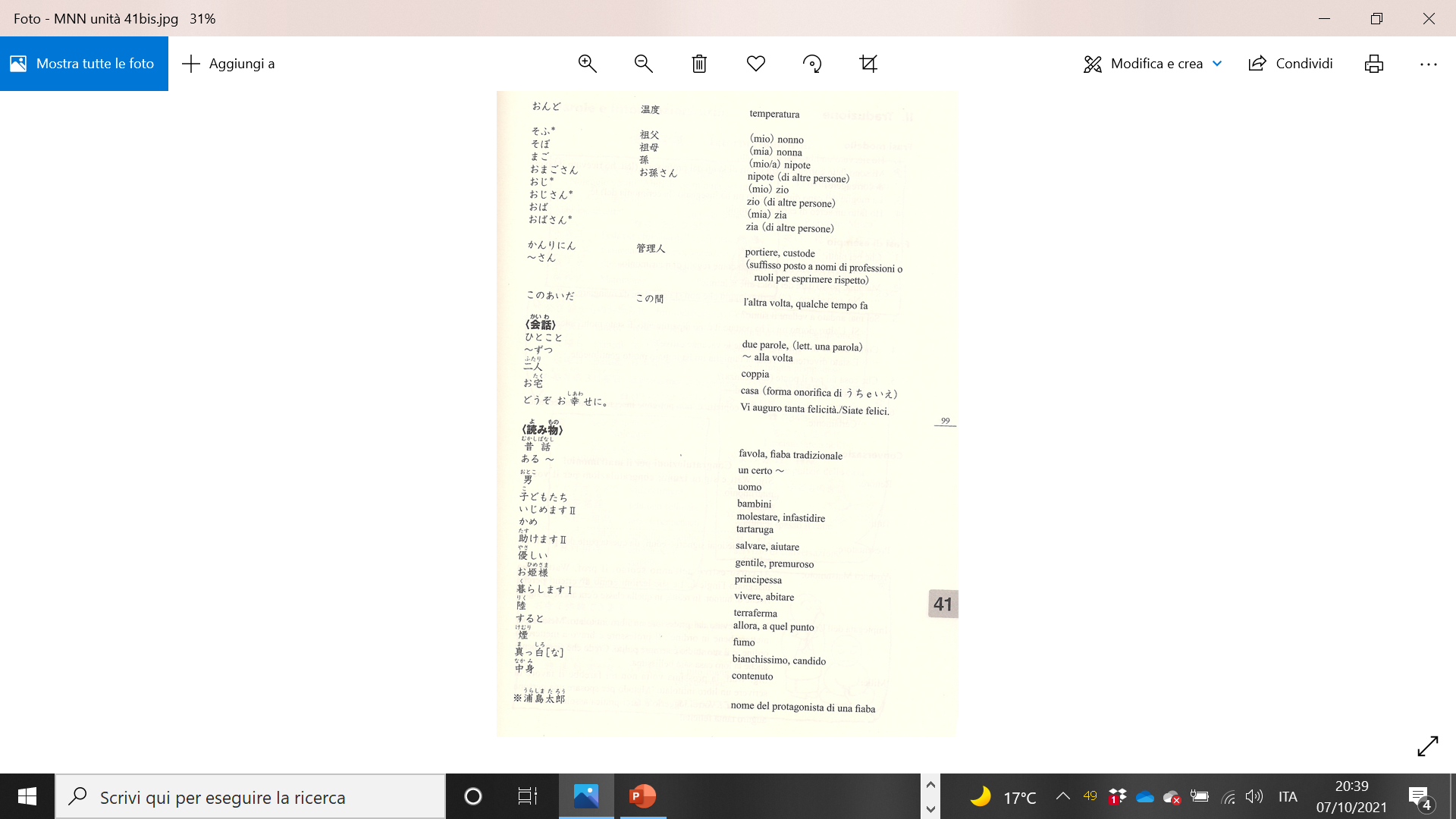 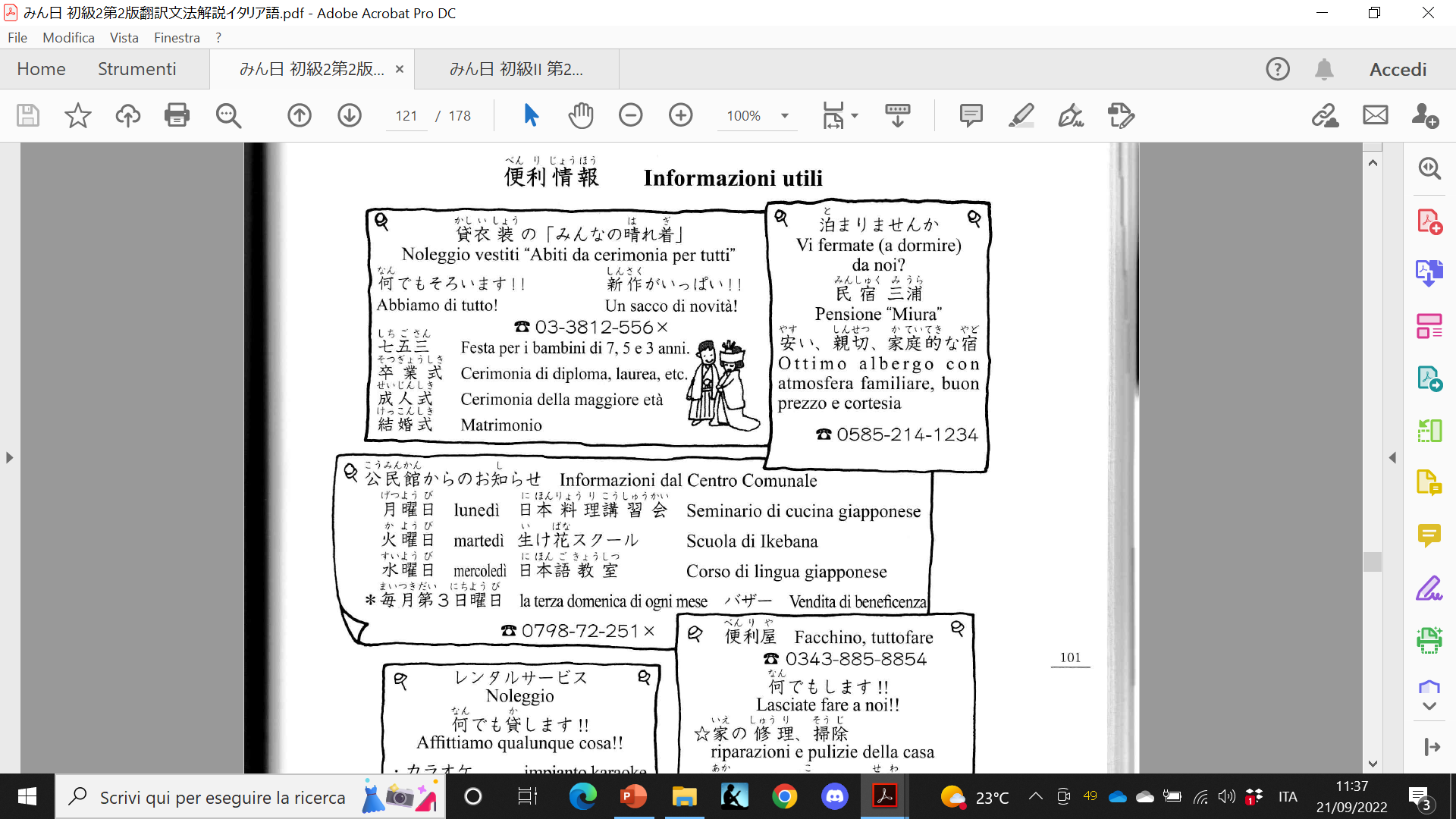 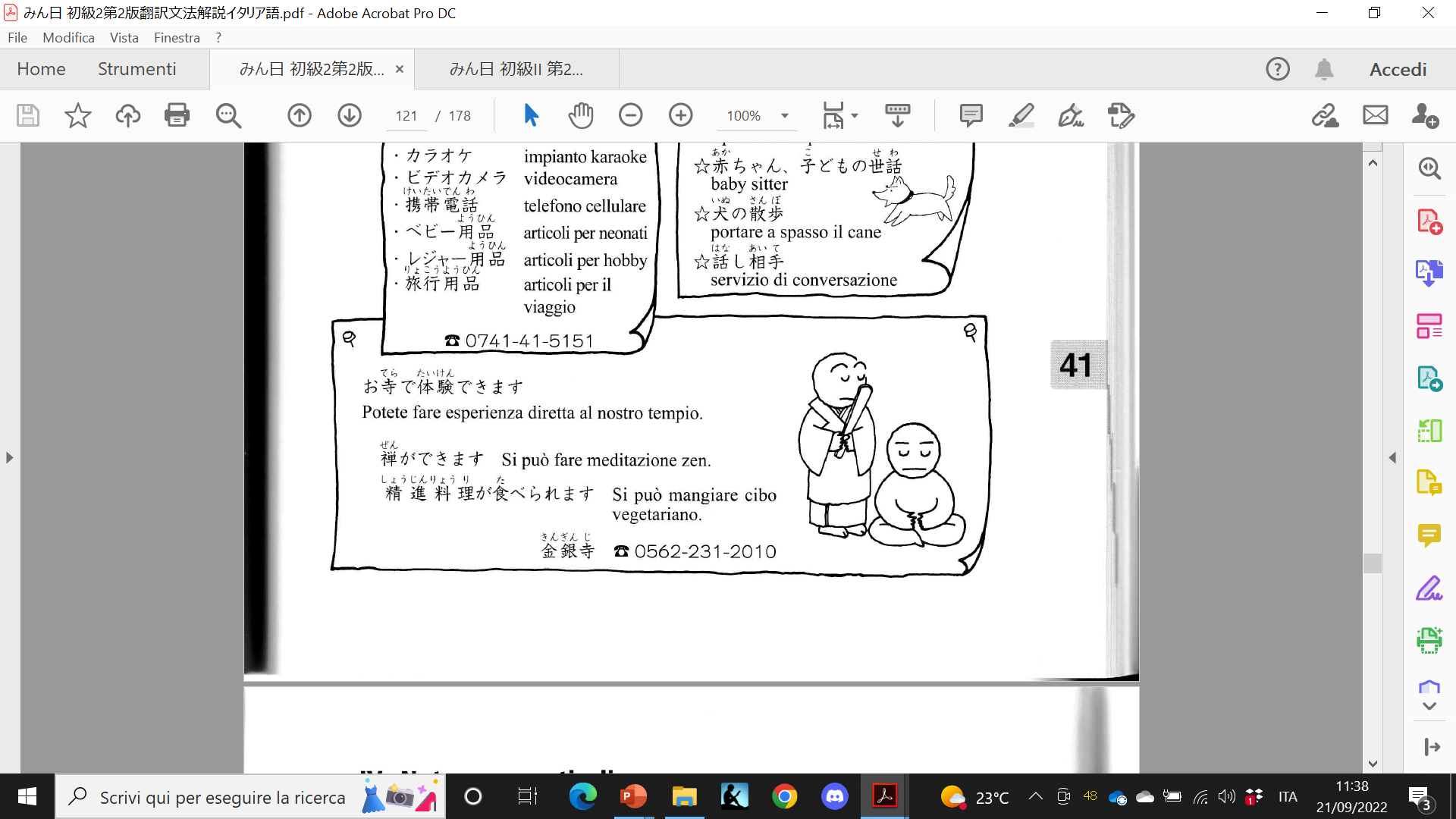 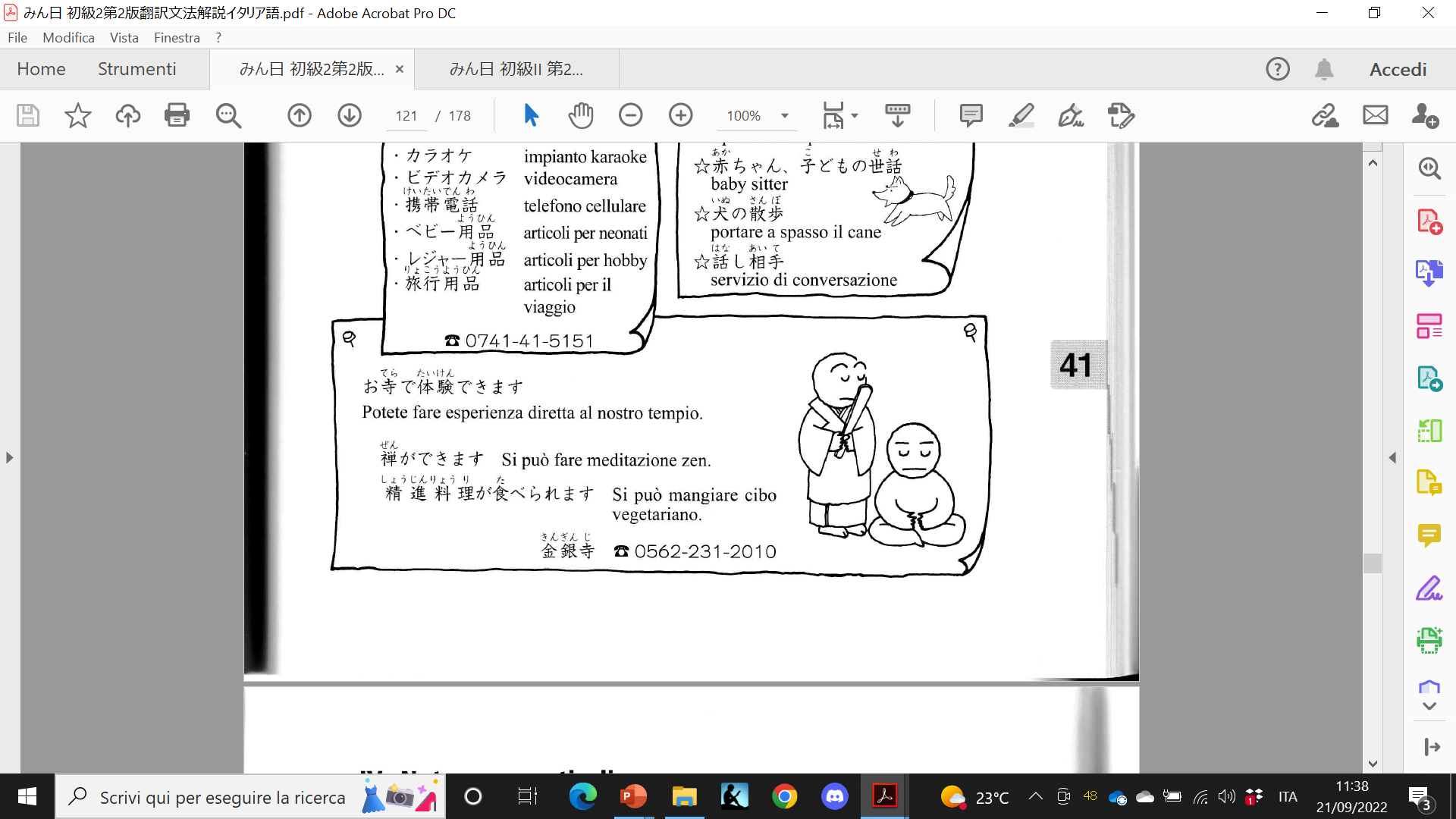 Linguaggi relazionali
普通体 (futsūtai) Forma piana

丁寧語 (teineigo) Forma cortese

敬語 (keigo)
尊敬語 (Sonkeigo) Linguaggio di rispetto (indica le azioni di seconda/terza persona)

謙譲語 (Kenjōgo) Linguaggio umile (indica le azioni della prima persona o di chi 			appartiene alla sua cerchia)
Esempi
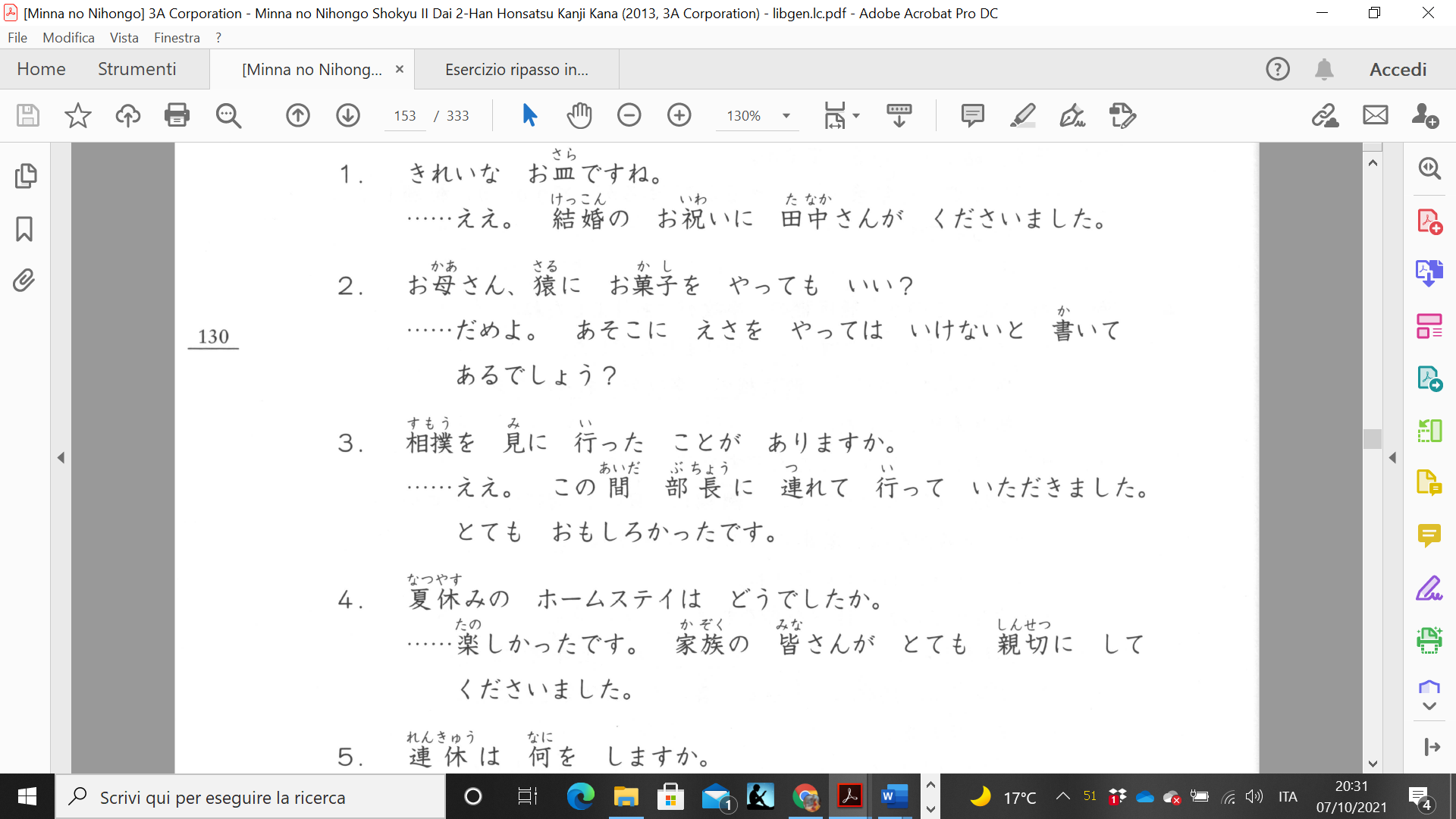 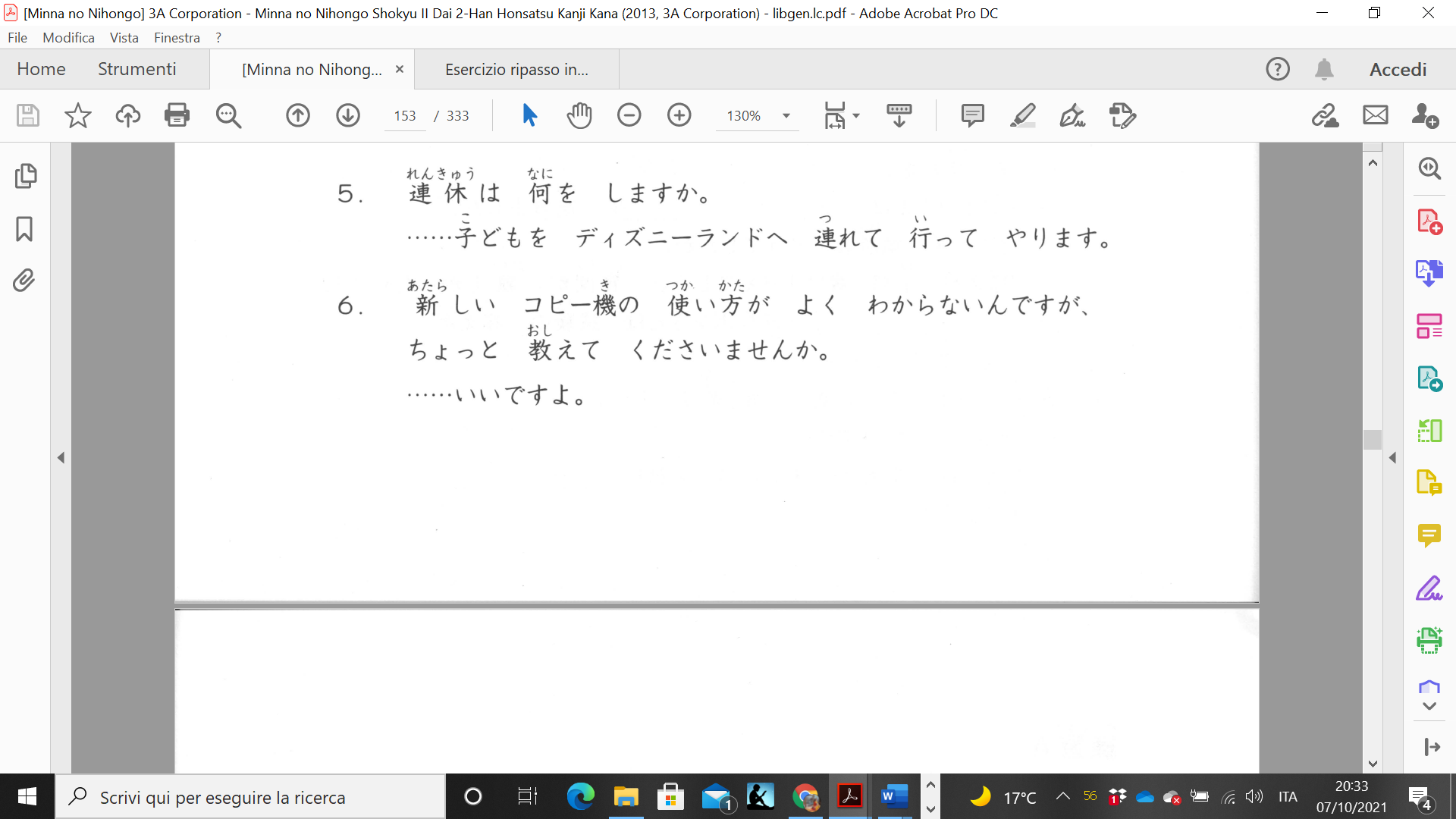 Esercizi (pp. 132-137)
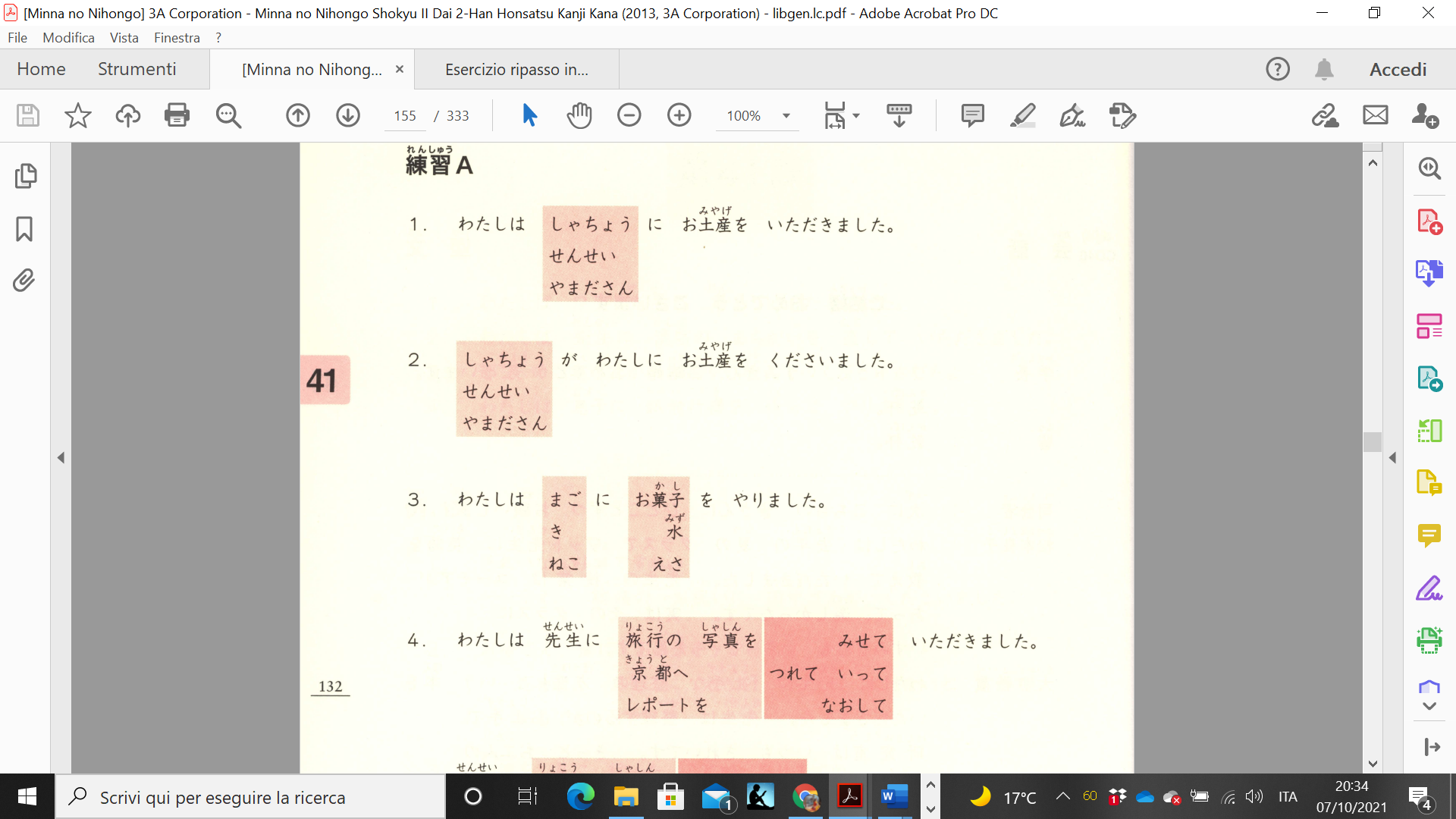 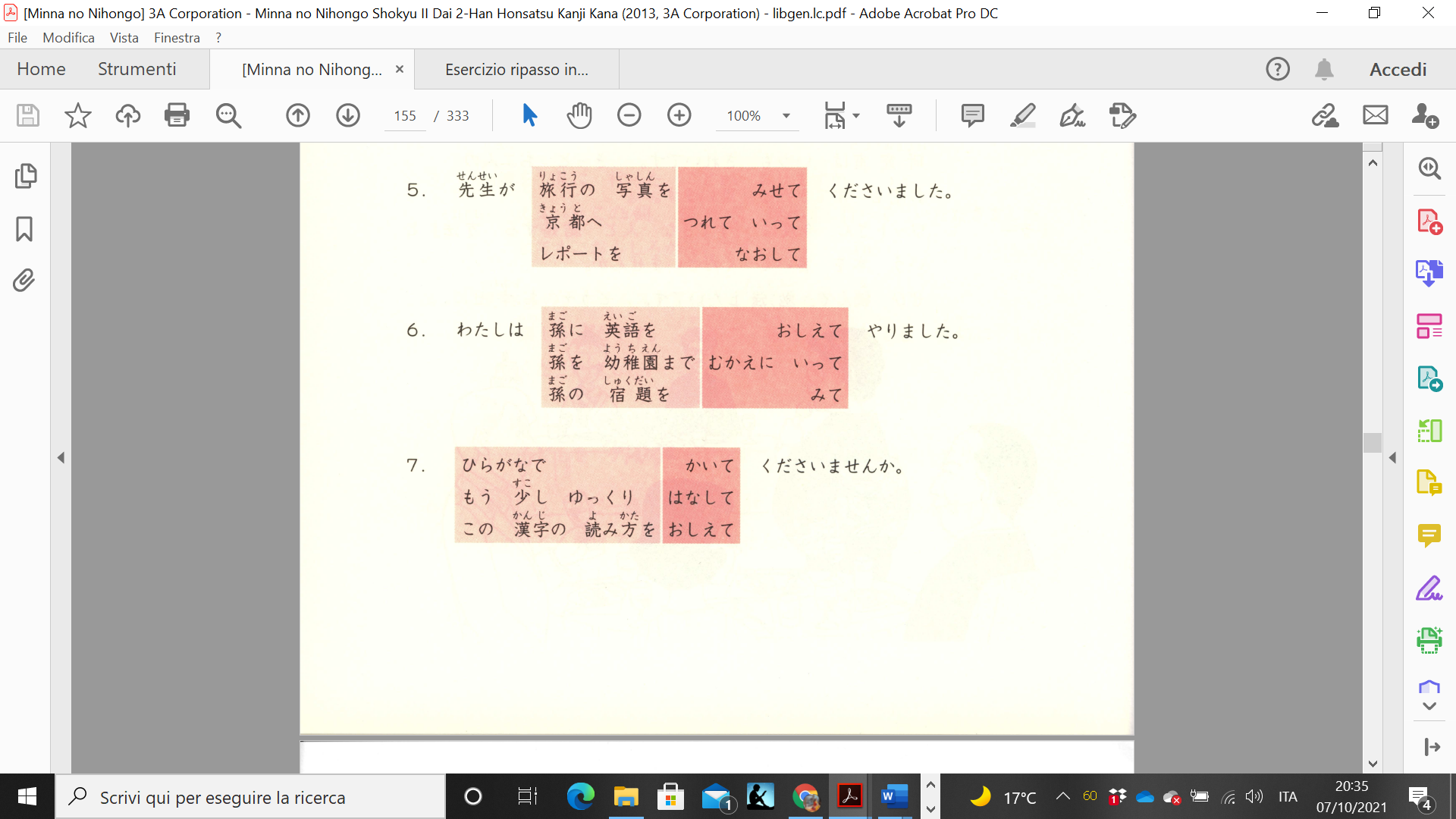 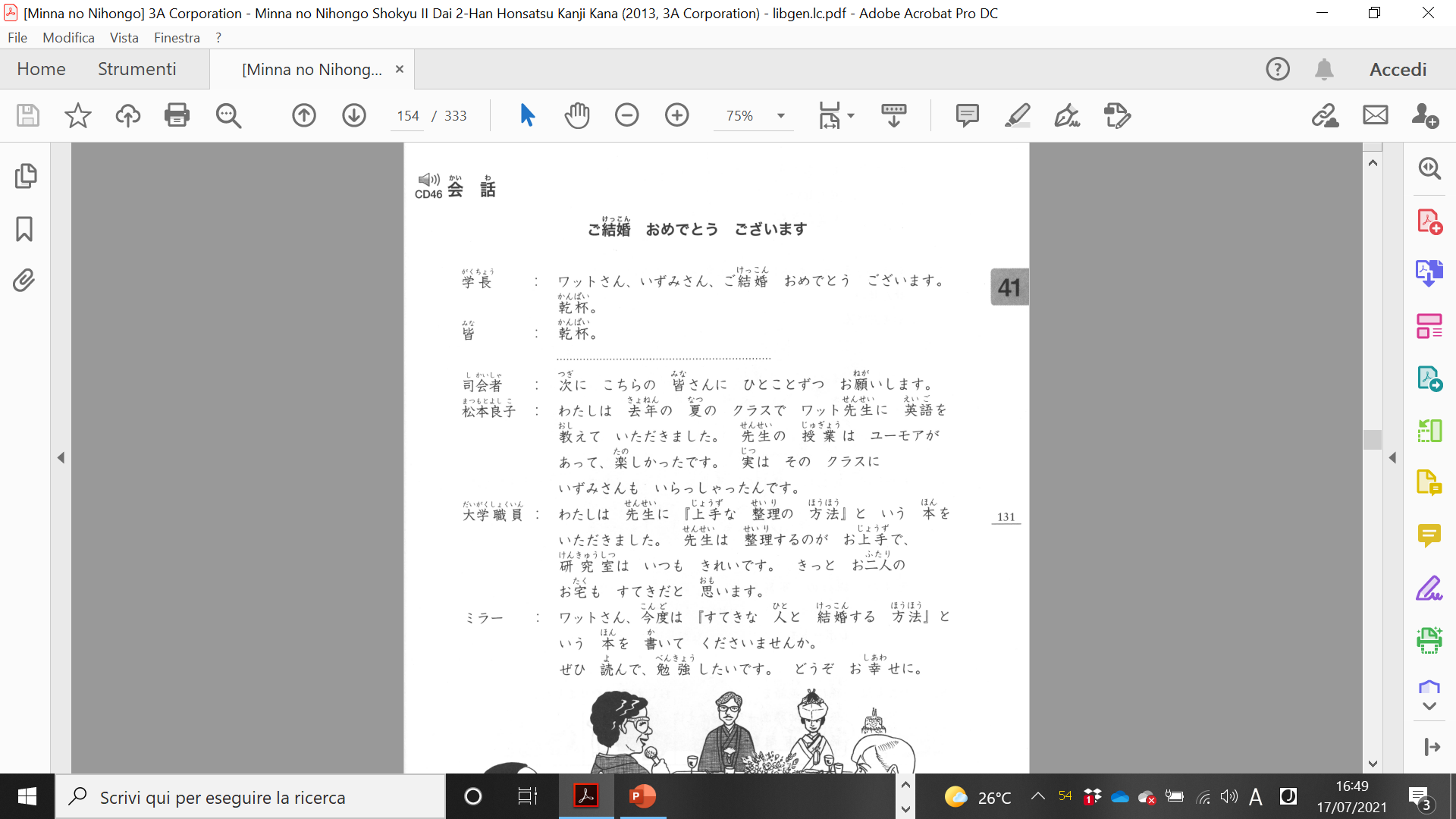 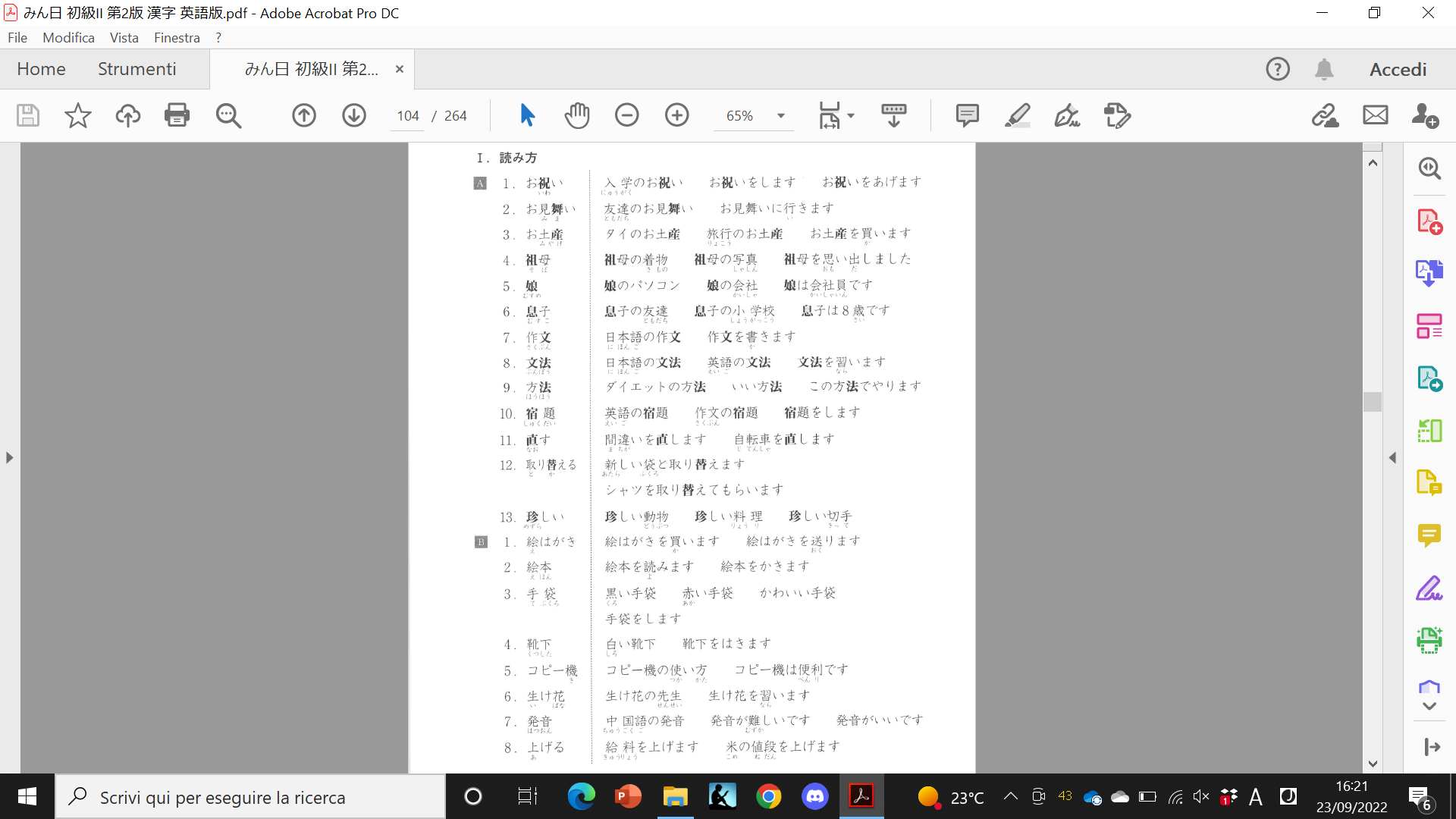 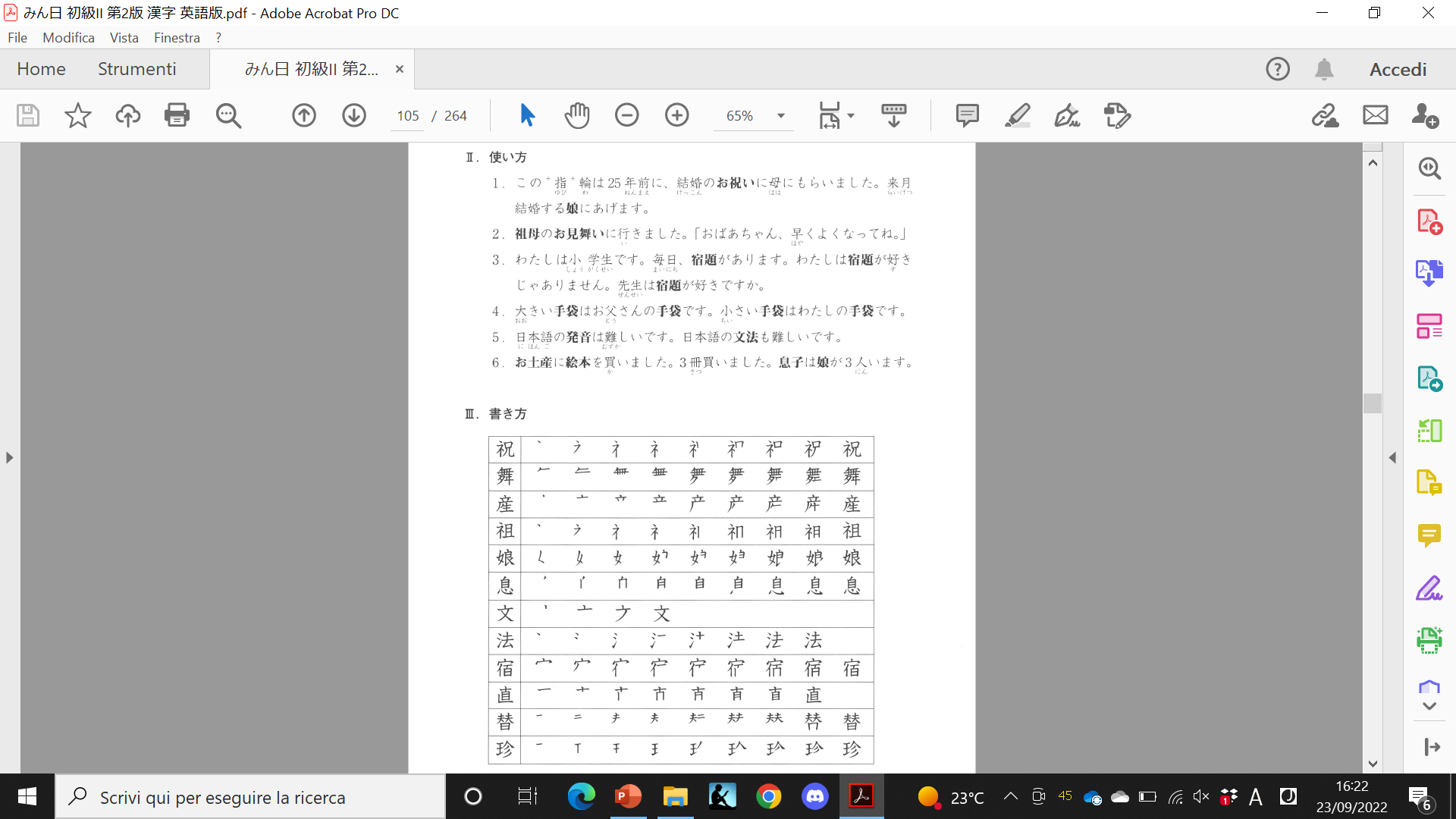 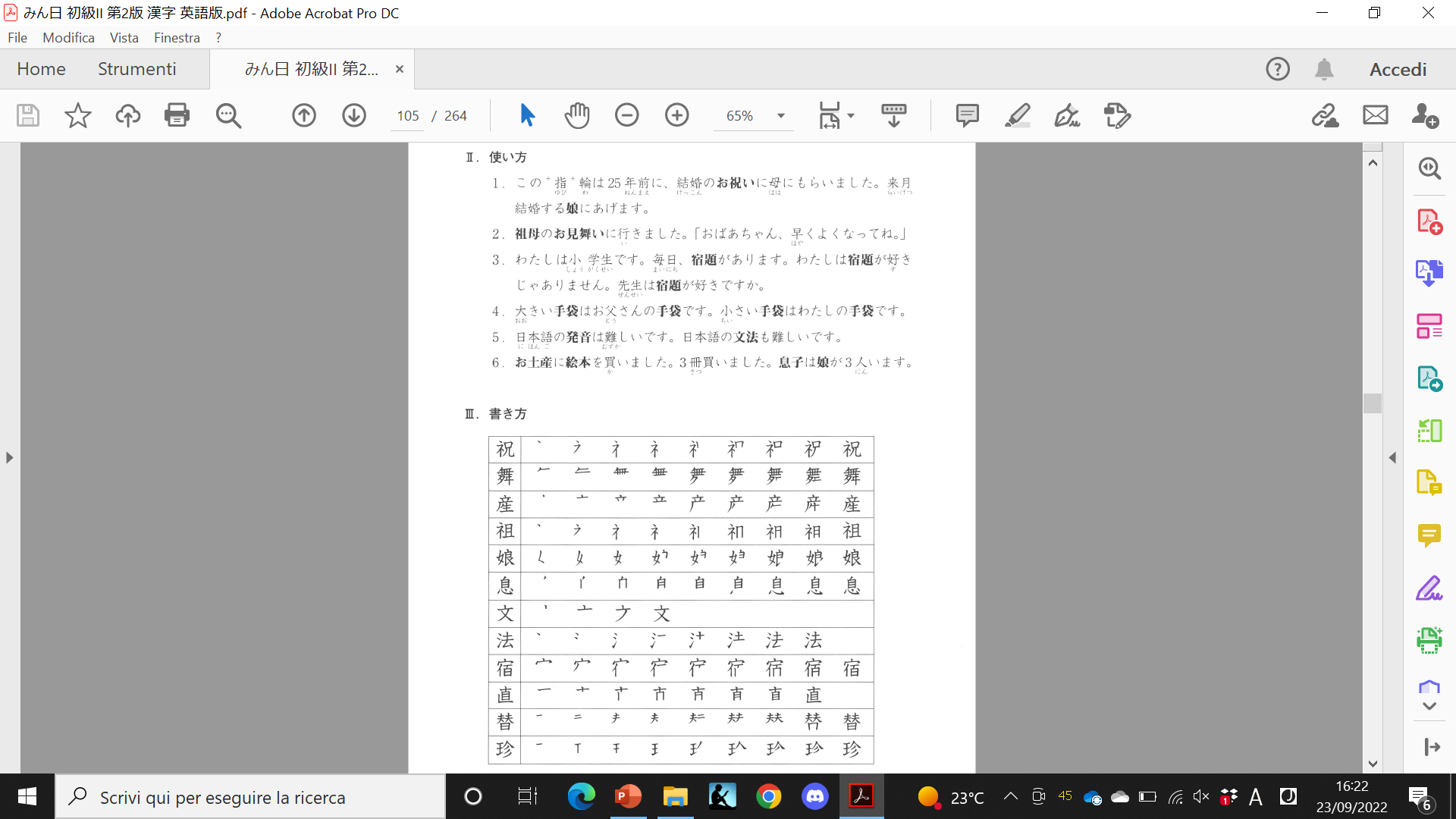 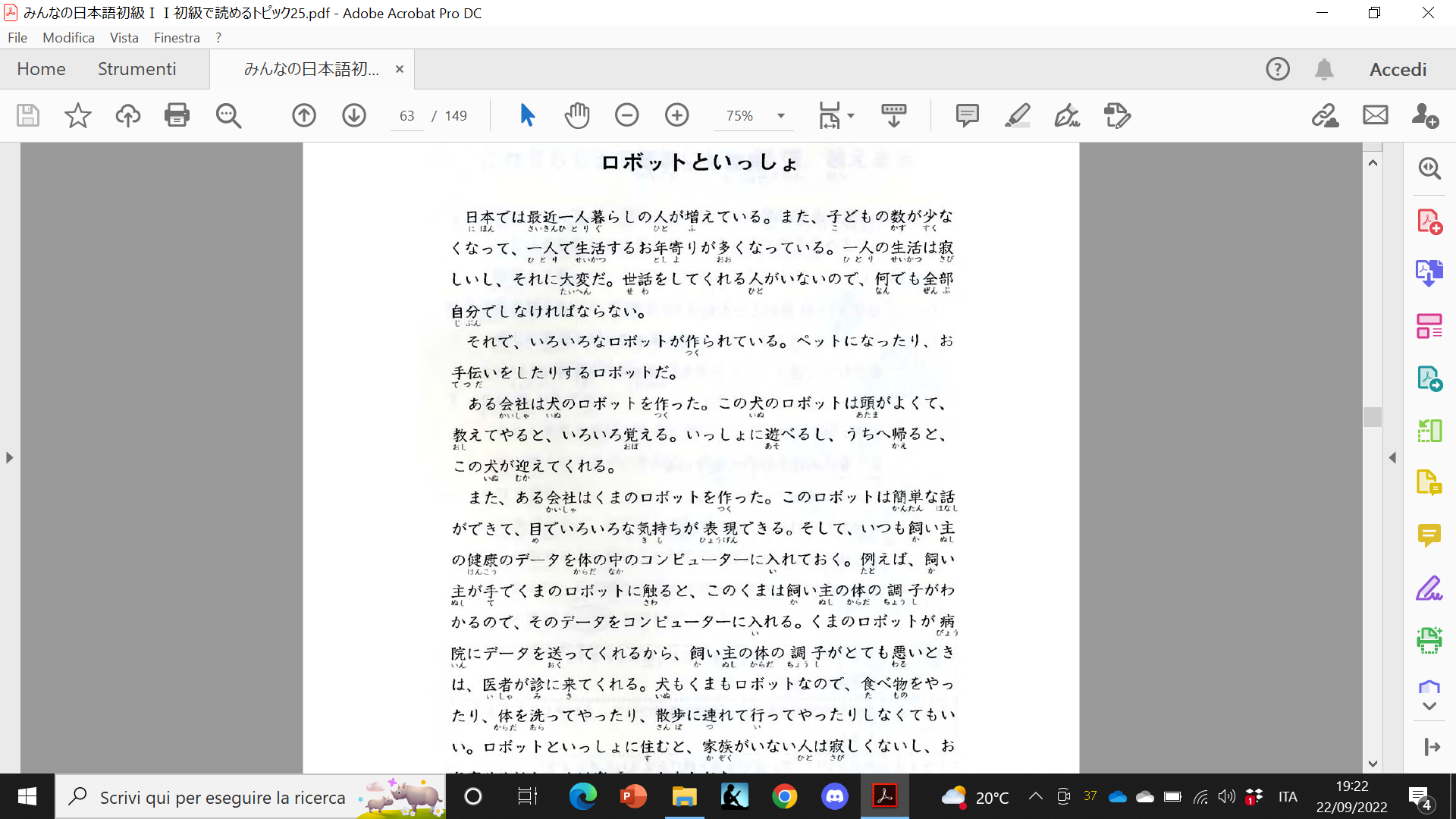 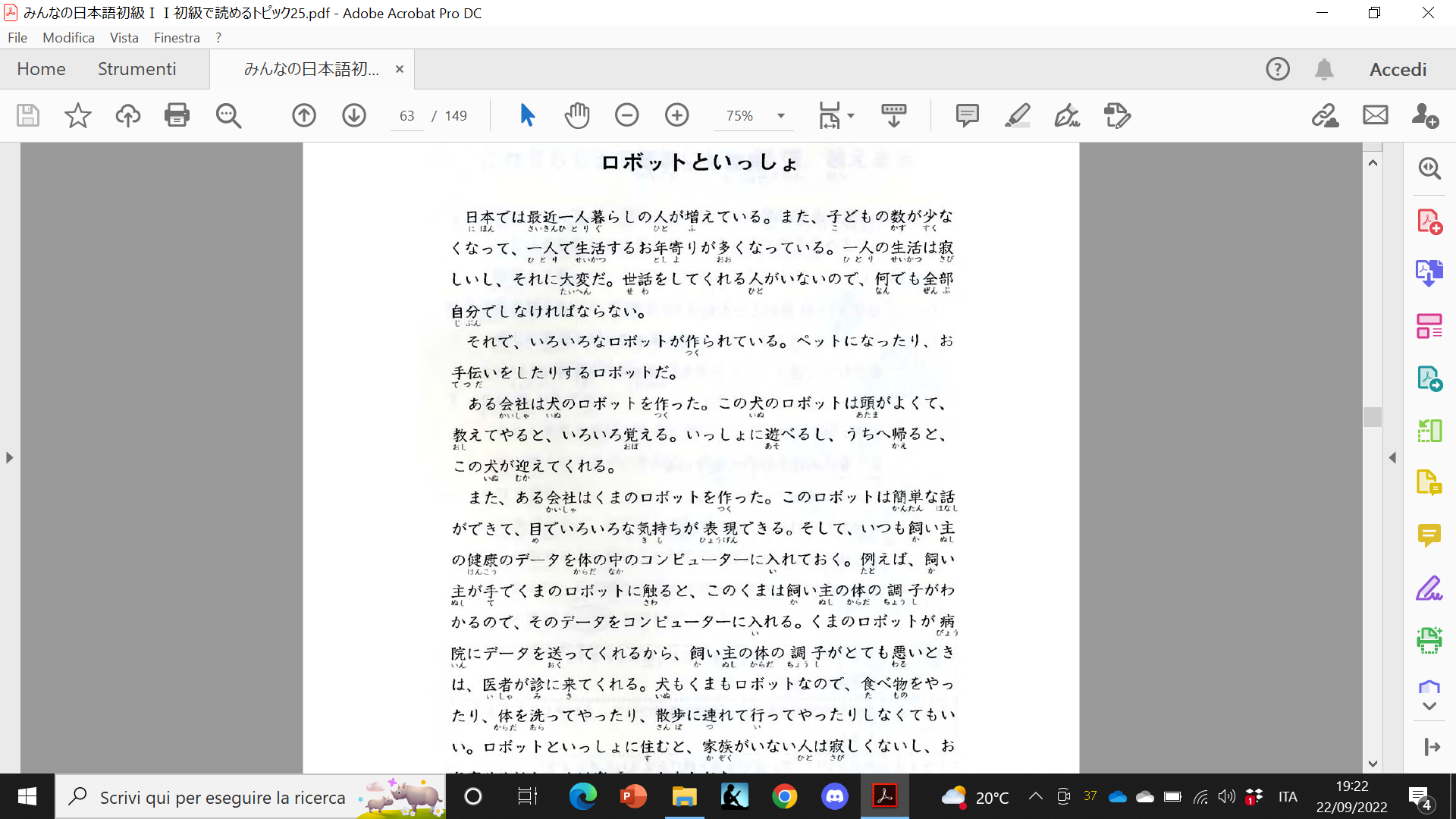 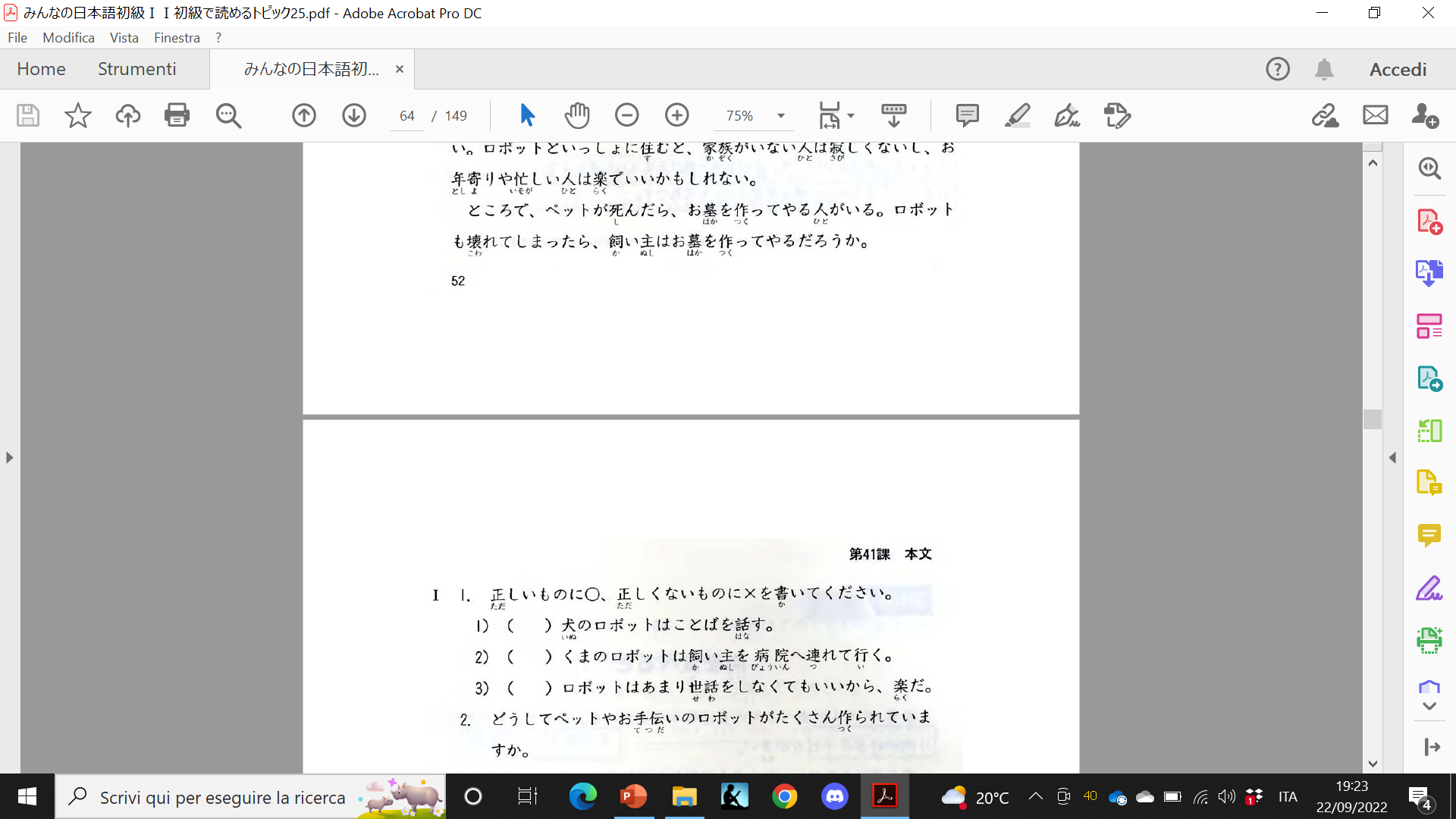